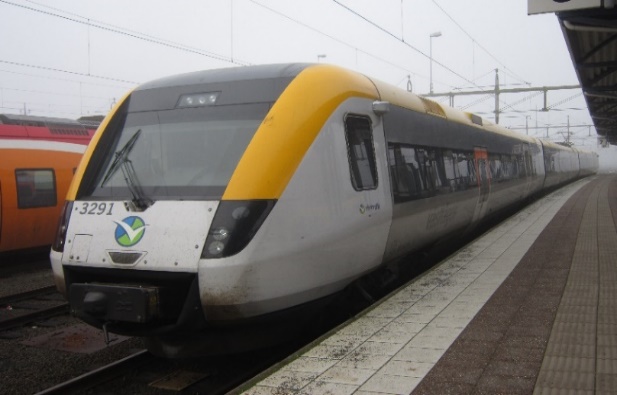 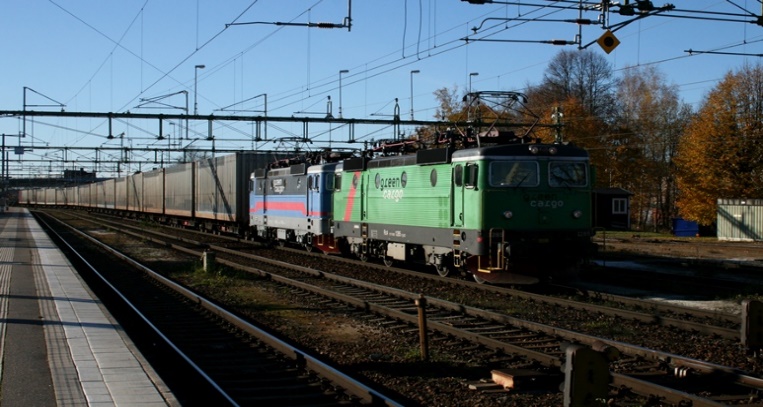 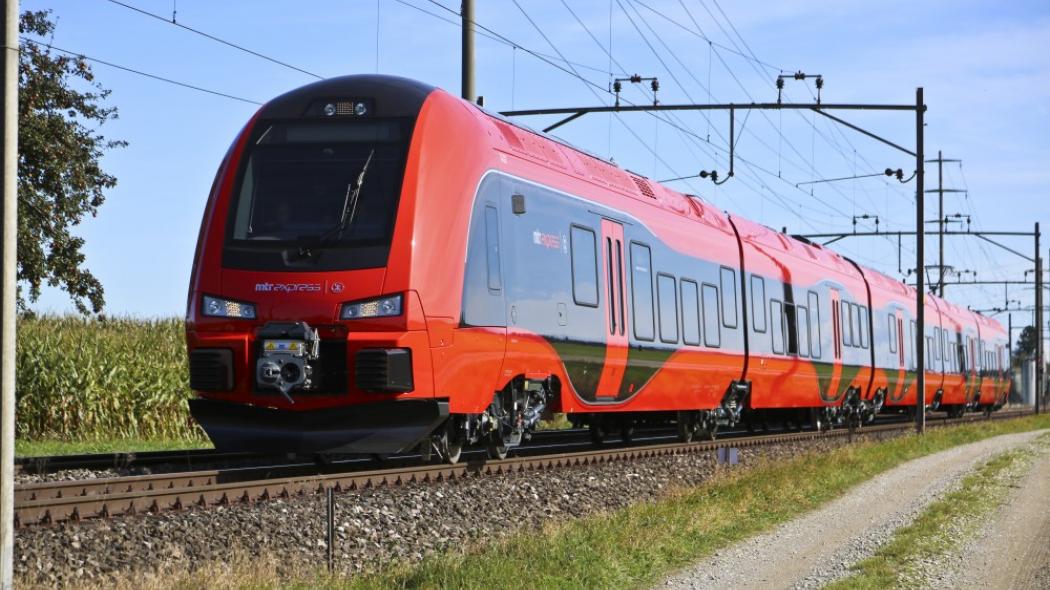 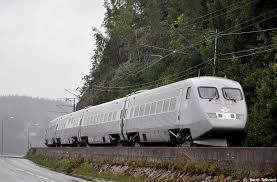 BYGG BORT!Flaskhalsen Göteborg-Alingsås på Västra Stambanan.
December 2019
INGEN KEDJA ÄR STARKARE ÄN SIN SVAGASTE LÄNK
Alla vinner
- Om vi bygger ut Västra Stambanan
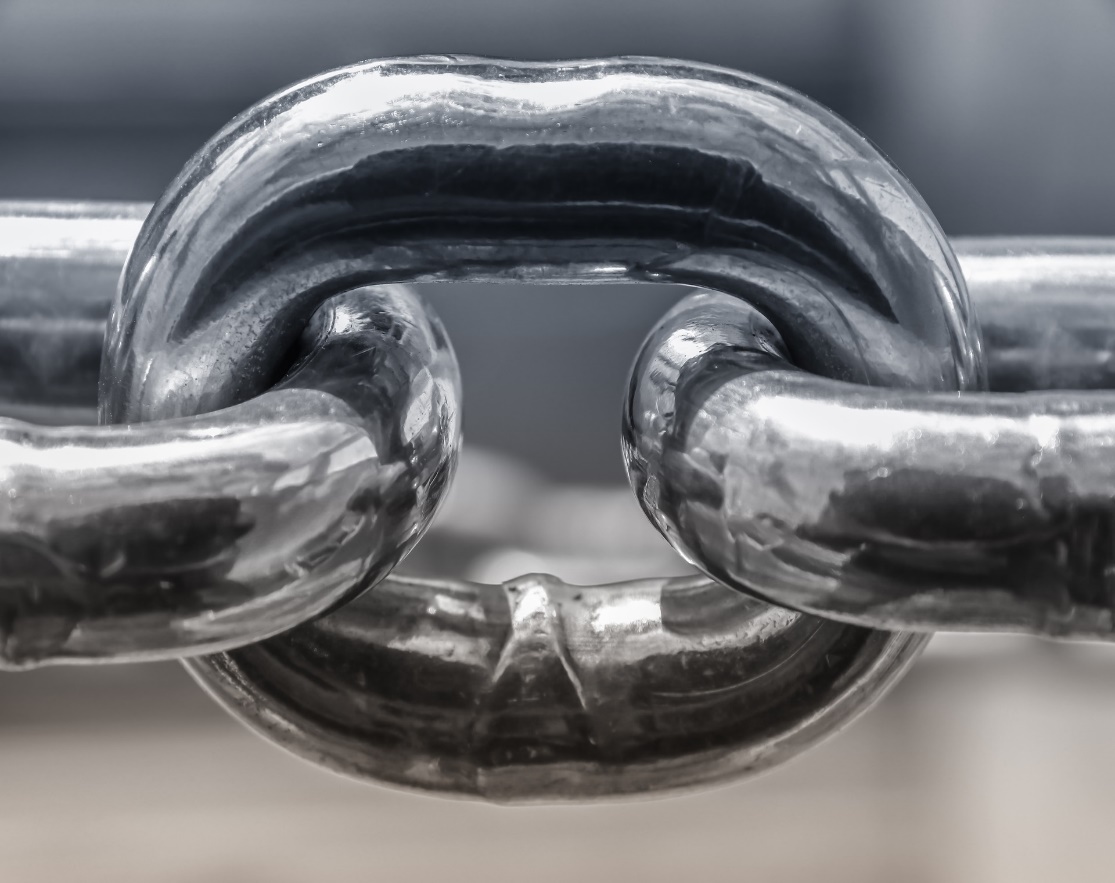 VÄSTRA STAMBANEGRUPPEN
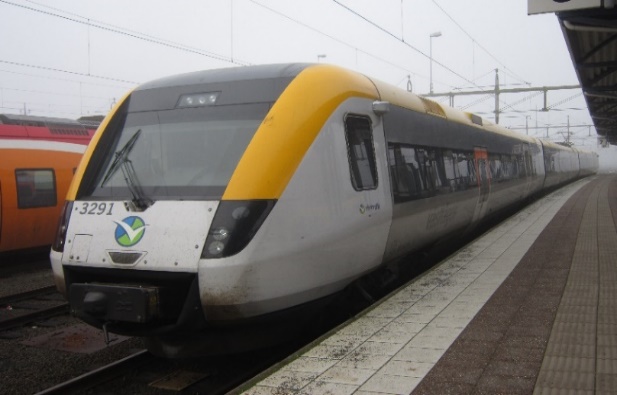 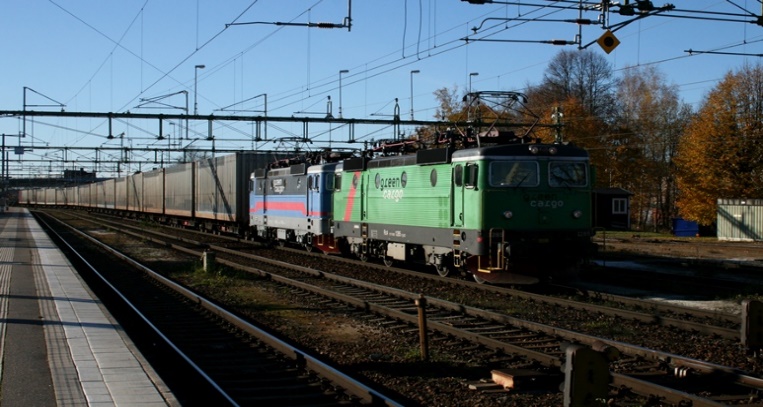 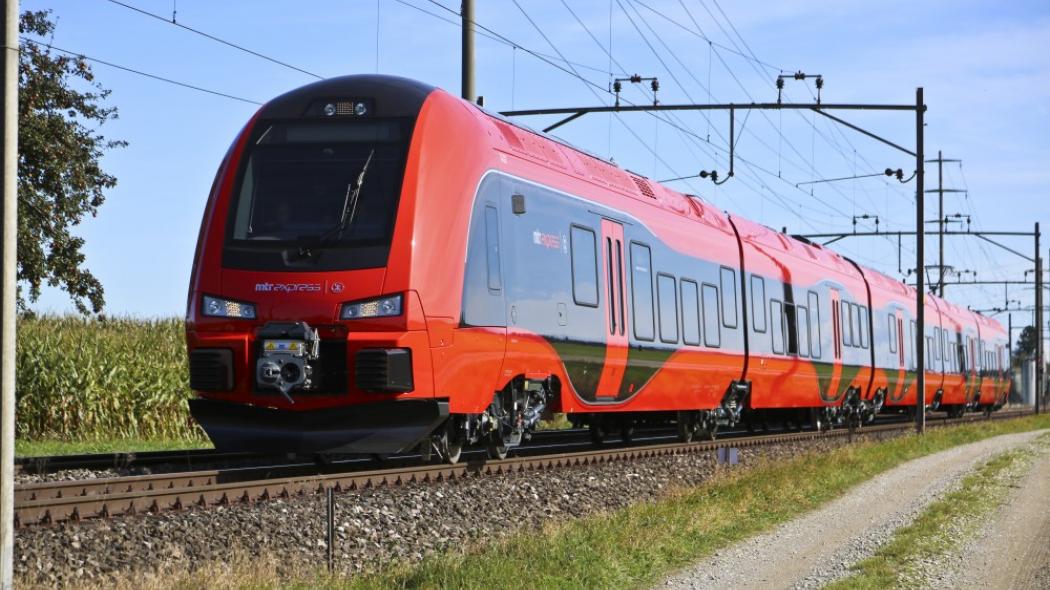 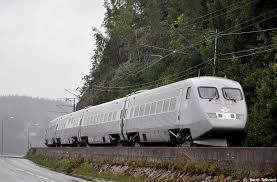 ÅVS-beslutet (okt 2015)”… innebär att Trafikverket behöver inleda fysisk planering i stråket Alingsås-Göteborg med syfte att hitta lämplig lokalisering för en första etapp med nya spår, utifrån behov och förutsättningar för hela sträckan.”
MÅLBILD 2030
Nytt dubbelspår, 
4 mil i ny sträckning, öppnar för trafik 2030.
Utpekade bristanalyser (bilaga 2)
Regeringen har beslutat att Trafikverket bör fortsätta att utreda de stråk, noder eller motsvarande som beskrivs nedan. Utredningsarbetet bör ha som målsättning att dessa stråk, noder eller motsvarande är så pass utredda att de kan övervägas i nästa planeringsomgång och planrevidering.

E20 genom Alingsås, kapacitet, säkerhet och miljö.
Västra Stambanan, bristande kapacitet, punktlighet, robusthet och säkerhet och långa restider.
SVERIGES VÄRSTA FLASKHALS
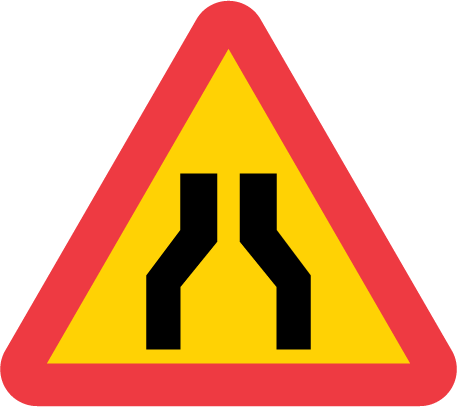 … finns på Västra stambanan, Göteborg-Alingsås.

Kapacitetskonflikter 2018:

38 stycken på hela svenska järnvägsnätet.

32 stycken på Västra stambanan

Varav 28 stycken på sträckan Göteborg-Alingsås.
Avtagande kapacitet
Göteborg-Alingsås
TRAFIKVERKETS INSTÄLLNING
Hittills: 
Noll kronor i de tre senaste investeringsplanerna … trots Sveriges ”värsta flaskhals”.
Hur tänker man?
Partiella investeringar genomförs
Förbigångsspår i Stenkullen.
Förbigångsspår i Alingsås.
Fjärde spår på Lerums station.
… OCH FRAMÅT
Kommer vi in i planen 2022-2033?

Inspel från Västra Götalandsregionen:
Prio 1: Gbg-Borås 	ca 30 miljarder.
Prio 2: Gbg-Alingsås	10-11 miljarder – orealistiskt!
				6 miljarder – ”knappast”.
BACKCASTING
2021		2023				2025		2030

Lokaliserings-	Järnvägsplan	Upp-		Byggstart	Målbild
utredning			handling
+
Regeringens
tillåtlighet
STRATEGISKT BESLUT UNDER 2020
Regeringen måste i ett särskilt beslut 
uppdra åt Trafikverket 
”att starta planeringsprocessen för två nya spår Göteborg-Alingsås”.
Vi har tagit fram en broschyr
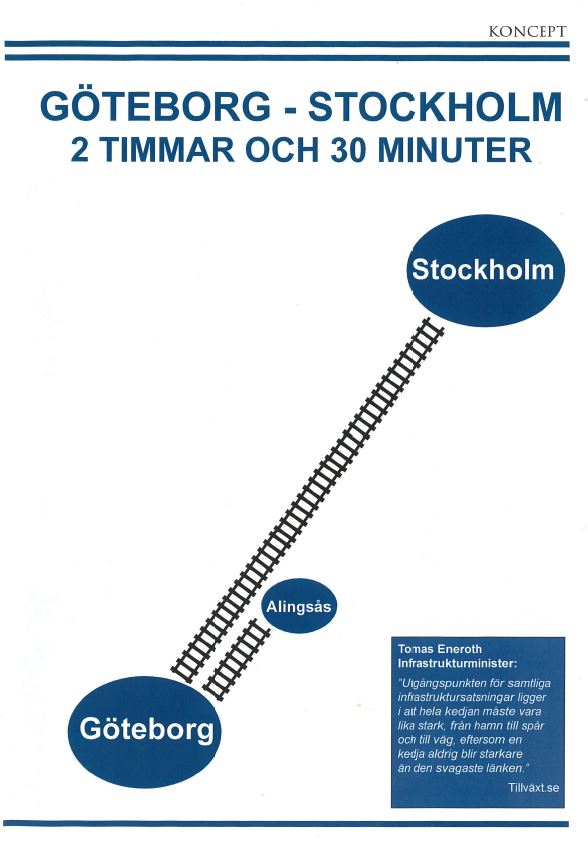 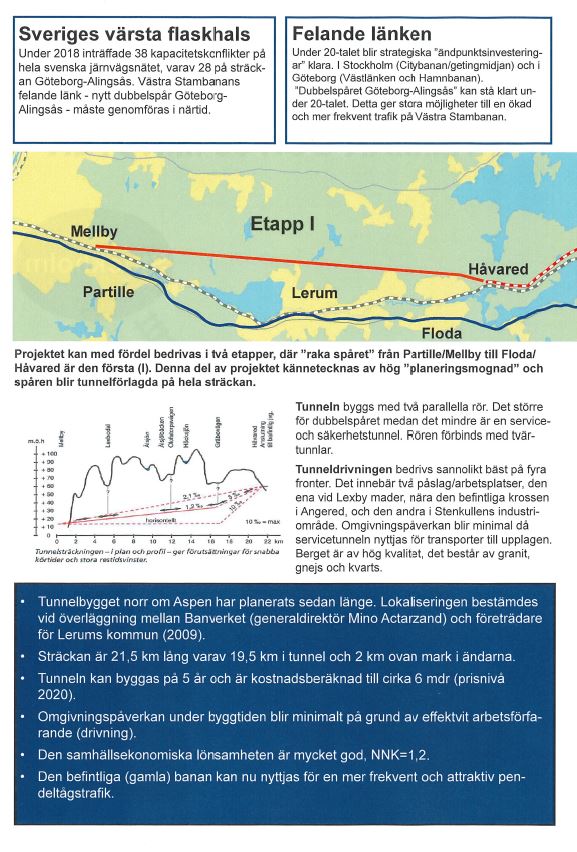 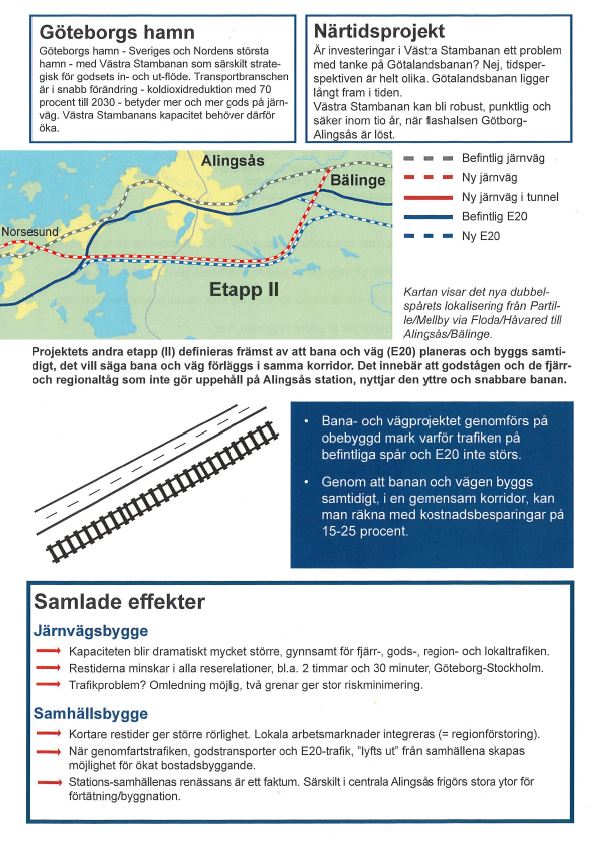 POLITISK ENIGHET I LERUM
MEDFINANSIERING/TRÄNGSELAVGIFT
Partnerskap med operatörerna i stråket dvs SJ, MTR och godstransportörerna kan vara ett framgångskoncept.
Det finns starka drivkrafter/incitament – affärsnytta – för dessa att vara med.
Avsevärd restidsförkortning.
Ökad kapacitet.
Snabbare genomförande, 8-10 år.
ROBUST, PUNKTLIG OCH SÄKER
Utbyggnad av Västra stambanan 
Göteborg (Sävenäs) till Alingsås
Ger stora effekter:
Nationellt
Regionalt
Lokalt